Adult Sunday School	       Fellowship Church             January 17, 2021

Hymn:  Great is Thy Faithfulness

Hosea  4:1-6:3

A Tale of Two Cities by Charles Dickens

It was the best of times – It  was the worst of times.
It was the age of wisdom – It was the age of foolishness.
It was the epoch of belief – It was the epoch of incredibility.
It was the season of light – It was the season of darkness.
It was the spring of hope – It was the winter of despair.
We had everything before us – We had nothing before us.
We were all going direct to heaven – We were all going direct the other way.
Great is Thy Faithfulness by   Thomas Chishom, 1923.  He  had very poor health his entire life.   He became a Christian at 27, and Methodist minister at 36  only one year due to illness.   Lamentations 3:22-23 inspired a poem  which a friend organist gave music to.  Fanny Cosby was a close friend.  Pubic Domain.
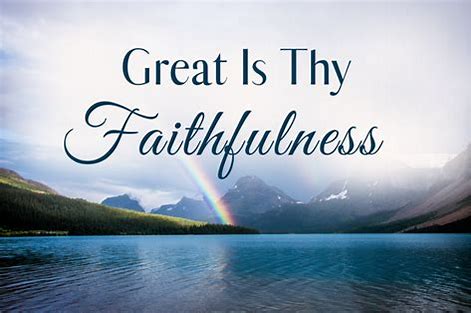 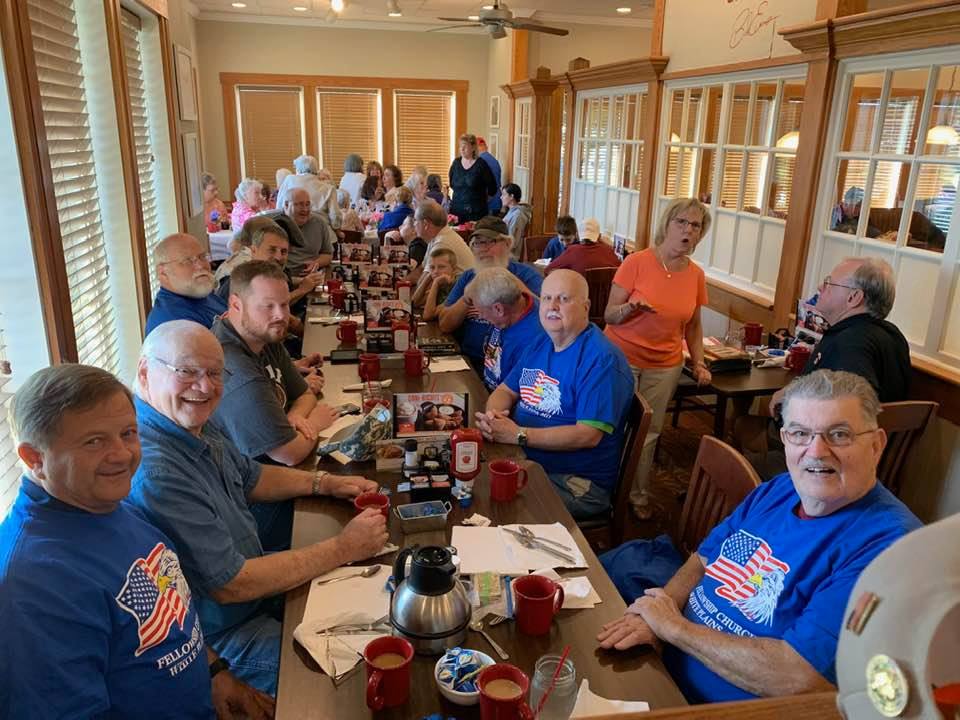 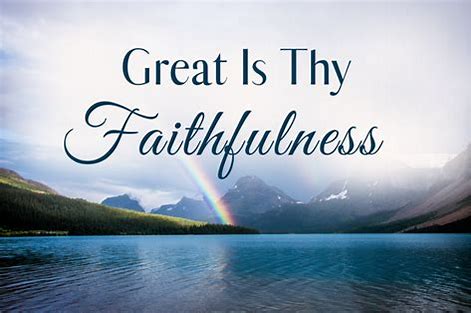 3.  Pardon for sin and a peace that endureth,Thine own dear presence to cheer and to guide;Strength for today and bright hope for tomorrow,Blessings all mine, with ten thousand beside!

Great is Thy faithfulness!   Great is Thy faithfulness!  Morning by morning new mercies I see;All I have needed Thy hand hath provided—    Great is Thy faithfulness, Lord, unto me!
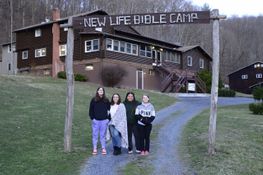 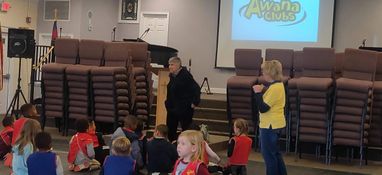 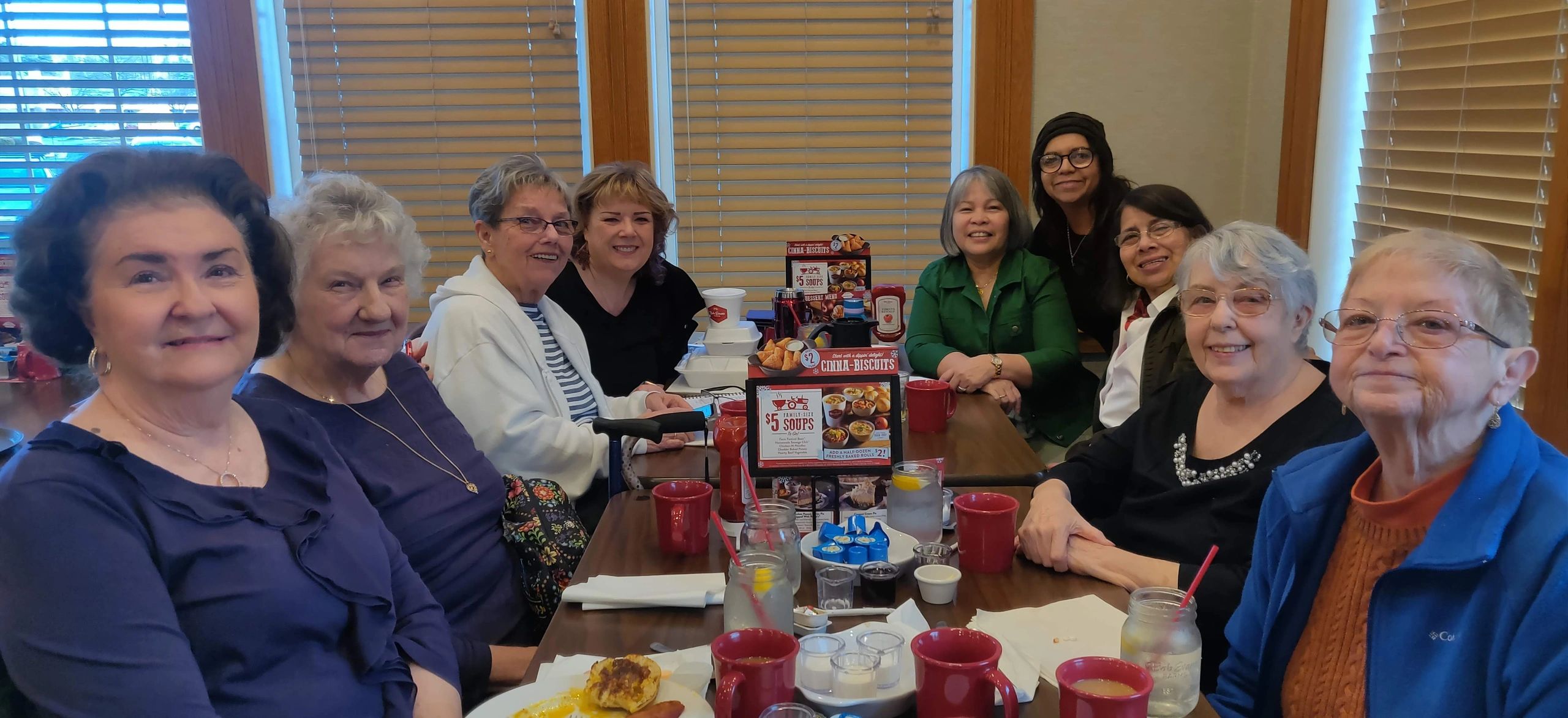 Hosea – Introduction (1:1), Body (1:2-14:8), and Conclusion (14:9)

																				Hosea
Part 1) 	Hosea’s Unfaithful Wife (Gomer)							1-3
 
Message 1 Judgment	 1:2-9		Hosea’s family & the blood/valley of Jezreel  (2 Kings 9-10)
			 Salvation	 1:10-11	Day of Jezreel - blood of Naboth avenged (1 Kings 21:19)  
 
Message 2	 Judgment	 2:1-13	Gomer’s unfaithfulness  (parable of the prodigal wife)
			 Salvation 	 2:14-3:5  The Valley of Achor and hearing Jezreel 
 
Part 2) 	God’s Unfaithful Wife (Israel)								4-14
 
Message 3	 Judgment	 4-5	  	 Israel ‘s willful ignorance led by the Levite priests
        		 Salvation 	 6:1-3		 Israel returns to the LORD and is spiritually healed
 
Message 4	 Judgment	 6:4-11:7	 Israel’s rebellion  “A Cake Not Turned”
			 Salvation 	 11:8-12
 
Message 5	 Judgment	 12-13		 Israel’s unfaithfulness
			 Salvation 	 14
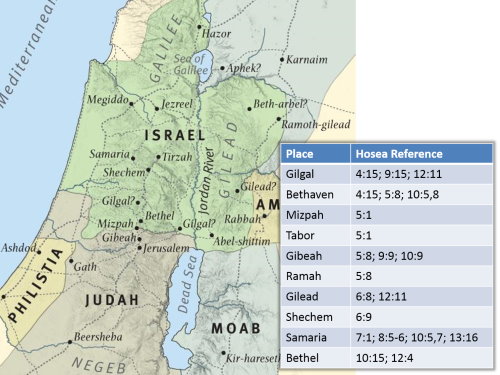 Jezreel is specified 
in Hosea chapters 
1-2

Lachish is  25 miles
south-west of 
Jerusalem
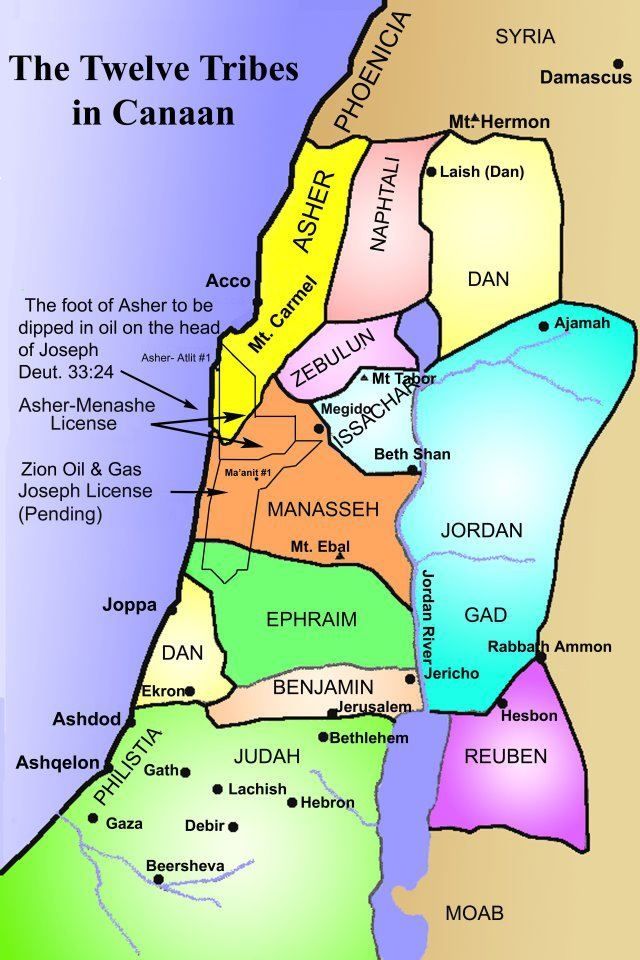 2 Chronicles 11:15 
Jeroboam ordained priests 
for the high places, and for 
the devils, and for  the calves which he had  made.  16 And after them out of all the 
tribes of Israel  such as set their hearts to  seek the 
LORD God of  Israel came to Jerusalem,  to sacrifice unto the LORD  God of their 
fathers. 17 So they strengthened  the kingdom 
of Judah,  and made Rehoboam the  son of Solomon strong, 3 years: for 
3 years  they walked in the way of  David  & Solomon.
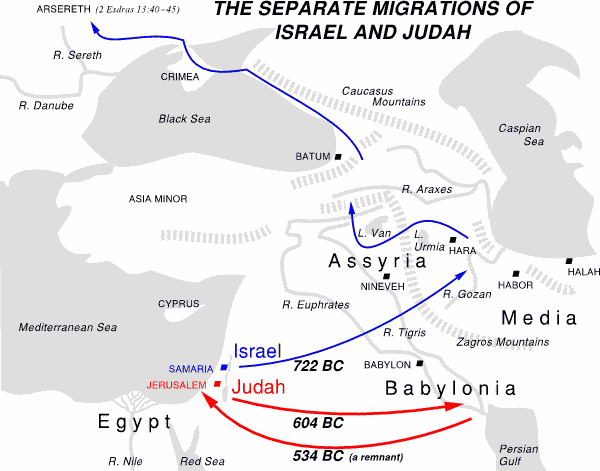 Hosea chapters 4:1-6:3 (strike 1 of 3)

JUDGEMENT

4:1-3  	The Crime and the Sentence by the Supreme Judge of the World

4: 4:19 The Priests Cause the People to Fall

5:1-7 	Israel Fails to Hear God and shall Fall Suddenly

5:8-14	Warning of the coming Judgment by the Assyrians (40 years later)

SALVATION

6:1-3	During the 70th week of Daniel 9:24-27 (2000 years  after Jesus is Crucified)

2021 Challenge:  How can I  warn others of coming judgment? Hebrews 10:24-25                      

Next Sunday:  Hosea  6:4-11:12  (strike 2 of 3)